Co warto przeczytać?
Wiktoria Puszyńska, Marta Marszałkowska kl. ID
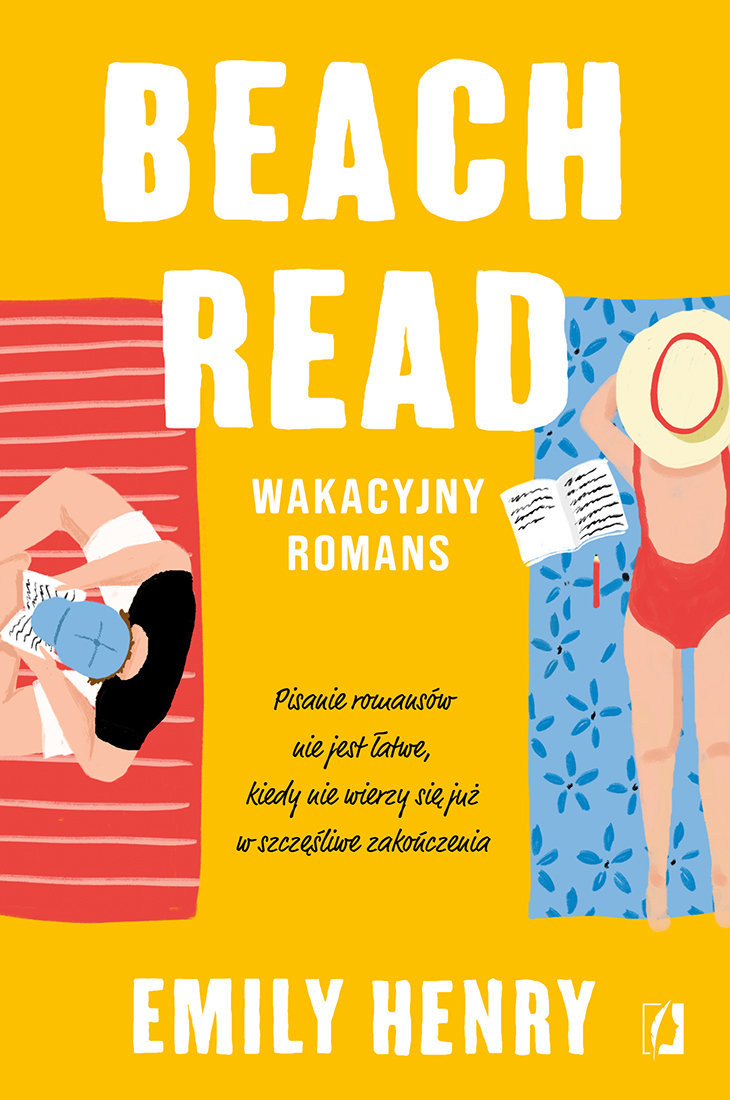 Beach Read​
Emily Henry
Zabawna historia miłosna pośród skwierczącego upałem lata.January Andrews to popularna autorka romansów, która ma w sercu i na koncie jedynie ogromną pustkę. Augustus Everett, poważny znany literat, gardzi szczęśliwymi zakończeniami i uważa, że prawdziwa miłość to bajka.Dzieli ich prawie wszystko, za to łączy fakt, że przez następne trzy miesiące będą mieszkać w sąsiednich domkach na plaży, walcząc z pisarską blokadą i twórczą niemocą. Tymczasem koniec lata to nieprzekładalny termin oddania ich bestsellerów.Zawierają zakład i wymieniają się tematami książki. Zaczyna się wyścig. Wygra ten, kogo książka ukaże się jako pierwsza. Tylko że opowiadanie sobie nawzajem życiowych historii może nieść ze sobą poważne ryzyko. I wywrócić świat do góry nogami.
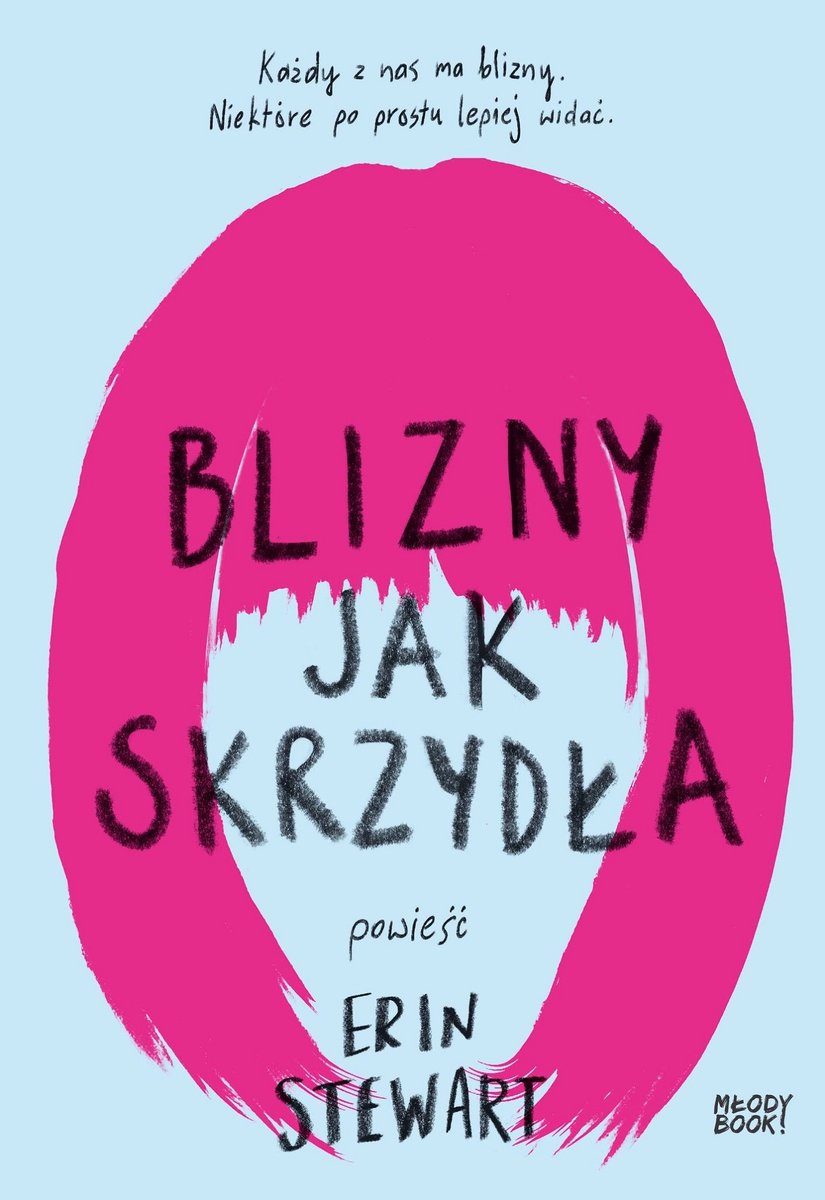 Blizny Jak SkrzydłaErin Stewart
Każdy ma blizny. Tylko niektóre widać na pierwszy rzut oka…
Rok po pożarze, który ją okaleczył, szesnastoletnia Ava wraca do szkoły. Przywykła już do krępujących ludzkich spojrzeń i niewybrednych określeń. Ale jest jedno, którego nienawidzi bardziej niż innych: „ocalona”. Jak nazwać kogoś, kto ocalał wbrew własnej woli? Kto czasami żałuje, że żyje?Kiedy Ava poznaje Piper, dziewczynę, która tak jak ona jest ofiarą wypadku i poparzenia, dopuszcza do siebie myśl, że być może nie będzie musiała stawić czoła koszmarowi samotnie. Piper pomaga jej odnaleźć w sobie dziewczynę, jaką była przed pożarem – normalną nastolatkę, która całowała się ze swoim chłopcem i śpiewała na scenie. Ale Piper toczy swoją własną bitwę, a gdy Ava omal nie traci przyjaciółki, musi zdecydować, czy zbuduje swoją „nową normalność” na tym, co widzi w lustrze – czy oprze się na ludziach, którzy przy niej stoją.
Ta piękna, afirmująca życie debiutancka powieść Erin Stewart została nazwana odpowiedzią na Cudowne dziecko dla nieco starszej widowni. Idealna dla fanów Jandy Nelson, Nicoli Yoon i Johna Greena
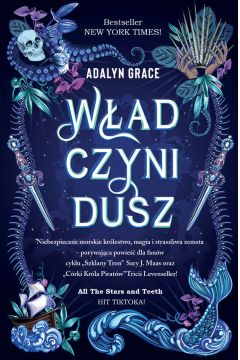 Wład Czyni Dusz    Adalyn Grace
Jedna z najpopularniejszych książek ostatnich lat! Powieść "Władczyni dusz" zabierze Cię w fascynującą podróż poprzez morza i oceany, podczas której odkryjesz niezwykłe wyspy Visidia.Amora Montara jest księżniczką, która musi dowieść swojej potęgi. Jedynie opanowanie niebezpiecznej magii dusz pozwoli wstąpić jej na upragniony tron. Całe swoje dotychczasowe życie poświęciła na naukę i ćwiczenia, a teraz nadszedł czas ostatecznego sprawdzianu. Jeśli zdoła przejść próbę, zostanie królową wysp. Niestety życie nie zawsze układa się jak w bajce. Amora zawiodła.Zmuszona do ucieczki, wyrusza na podróż w towarzystwie tajemniczego pirata. Musi urosnąć w siłę, zapanować nad swoją mocą i pokazać wszystkim, że jest w stanie rządzić królestwem. Wody otaczające wyspy Visidia okazują się jednak wyjątkowo niebezpieczne. Roi się w nich od syren i legendarnych potworów polujących na nierozważnych żeglarzy. Jeśli Amora pragnie sięgnąć po koronę, musi przetrwać ten koszmar i zwalczyć destrukcyjną magię, która nieustannie rośnie w siłę i zaczyna zagrażać jej domowi.
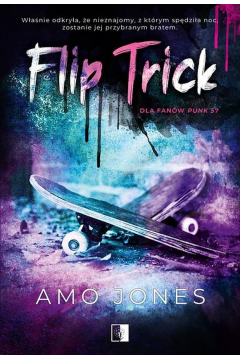 Flip TrickAmo Jones
To miała być przygoda na jedną noc, a potem ich drogi miały się rozejść. Jednak los chciał inaczej. Książka "Flip Trick" jest niecodzienną historią poznania dwójki ludzi, którym los spłatał figla.Amethyst Lilly Tatum właśnie rozpoczyna swoją wielką studencką przygodę. Dopiero po raz pierwszy w życiu miała przygodę na jedną noc. Chłopak był zupełnie w jej typie. Najprzystojniejszy na całym campusie, a do tego wytatuowany. Po prostu ideał - więc kto by ją winił?W pośpiechu dziewczyna zapomniała od niego telefonu, przez co zaczął zasypywać SMS-ami jej przyjaciółkę. SMS-y były skierowane do Amethyst i wcale nie były to grzeczne wiadomości.Dziewczyna jednak chce zapomnieć o tej sytuacji. Nie zamierza odpisywać na SMS-y. Zamiast tego chce się skupić na swoim życiu i na tym, co po prostu uwielbia, czyli jeździe na deskorolce. Dodatkowo chce pogłębić relacje z nowo poznaną koleżanką.Matka dziewczyny nie daje jej spokoju. Ciągle wydzwania i prosi o spotkanie. Pragnie, by córka poznała jej nowego partnera. Amethyst w końcu zgadza się na spotkanie, a wtedy z przerażeniem odkrywa, że partner jej matki ma syna, który okazuje się być jej jednonocną przygodą. Na domiar złego wychodzi na jaw, że przyszywany brat najprawdopodobniej ma dziewczynę
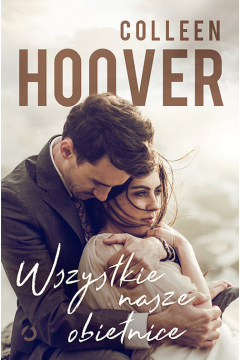 Wszystkie Nasze                ObietniceColleen Hoover
Colleen Hoover jest autorką bestsellerowych powieści dla młodzieży i dorosłych. W swoich książkach porusza temat miłości, ale nie tej cukierkowej jak z bajki, gdzie wszystko jest piękne i ładne i nie ma żadnych problemów, tylko tej prawdziwej, która czasami rani aż do bólu. Wszystkie nasze obietnice jest to kolejna książka tej autorki i wszystko wskazuje na to, że będzie to kolejny hit.
Historia jakich wiele. On poznaje ją. Zakochują się. Biorą ślub i tego samego dnia przyrzekają sobie, że nie ważne co się wydarzy, oni ze wszystkim sobie razem poradzą. Na pamiątkę tego przyrzeczenia ON daje jej szkatułkę. Brzmi pięknie prawda? Tylko, że życie to nie bajka i szczęśliwe zakończenia zdarzają się bardzo rzadko. Quinn i Graham bardzo szybko się o tym przekonują, ale nie mają siły lub nie chcą z tym walczyć.
Pytanie jakie stawia autorka to: czy warto walczyć o coś co wydaje się być już stracone na zawsze? Na to pytanie muszą odpowiedzieć główni bohaterowie oraz czytelnicy. Odpowiedź nie jest prosta."
"Wszystkie nasze obietnice" nie jest książką, obok której można przejść obojętnie. To życiowa, wiarygodna powieść obyczajowa. Nie ma w niej strzelanin ani morderców. Jest za to codzienność, rutyna oraz poczucie uciekającego szczęścia. Jest też cicha nadzieja, że może jednak historia skończy się szczęśliwie. Wszystko to sprawia, że jest ona bardzo autentyczna, czasami nawet boleśnie autentyczna. Historia Quinn i Grahama może wydawać się bardzo zwyczajna, ale gdy tylko zacznie się ją czytać można się przekonać, że nic nie jest takie, jakim się wydaje na początku
Bibliografia:

- https://www.empik.com/beach-read-henry-emily,p1266859292,ksiazka-p - okładka (dostęp: 29.11.2022r.)
- https://lubimyczytac.pl/ksiazka/4958274/beach-read-wakacyjny-romans - tekst (dostęp: 29.11.2022r.),
https://www.taniaksiazka.pl/ksiazka/wszystkie-nasze-obietnice-colleen-hoover?q=wszystkie+nasze+obietnice&sgtype=prodonecol ( dostęp:29.11.2022r.)
https://www.taniaksiazka.pl/flip-trick-amo-jones-p-1699957.html ( dostęp:29.11.2022r.)
https://www.taniaksiazka.pl/wladczyni-dusz-adalyn-grace-p-1666327.html ( dostęp:29.11.2022r.)